Problem  №14
Galton box
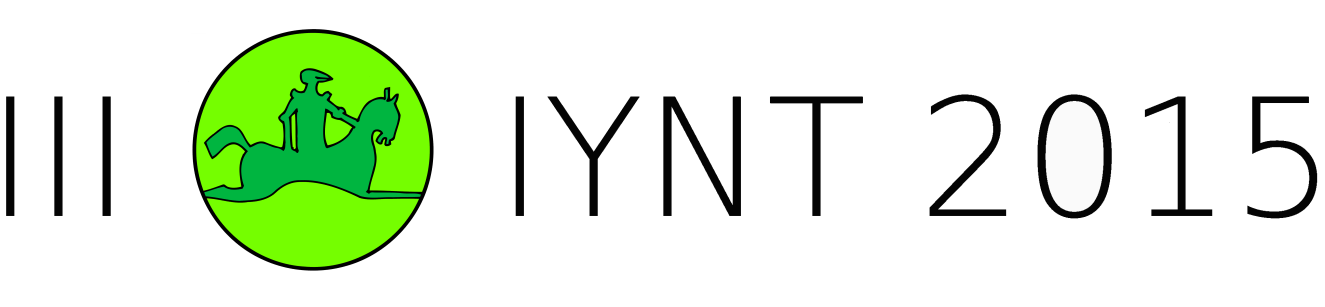 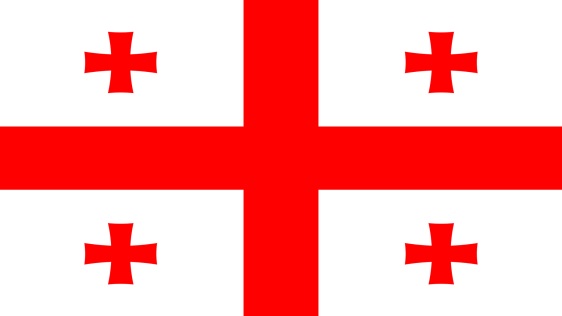 Reporter – Toma Rtveliashvili
Team - Georgians
Task condition
In the Galton box, a regular 2D lattice of obstacles disperses a thin flow of falling particles. When falling on the bottom of the box, the particles show a normal distribution. Use various types or particles and different arrangements of the obstacles to find the conditions when the distribution is no longer normal
Plan
About galton box
Normal distribution
Experiments
Abnormal distribution
Comparison of experiments
Conclusion
Galton box/board (quincunx)
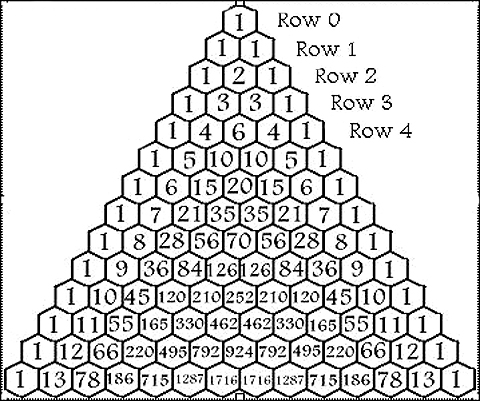 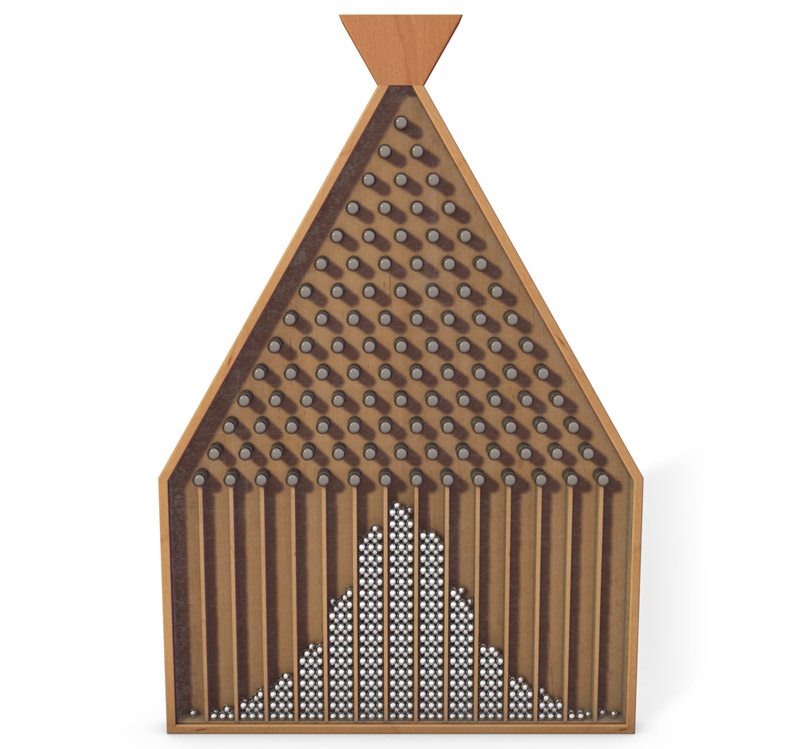 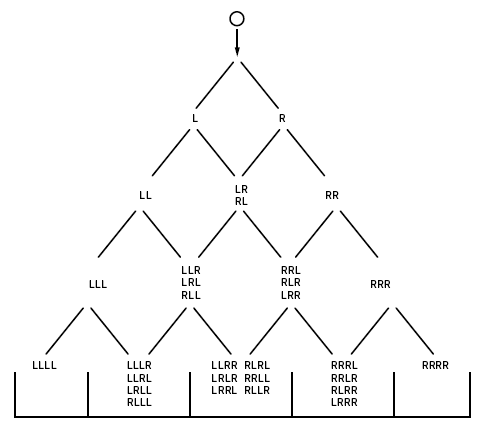 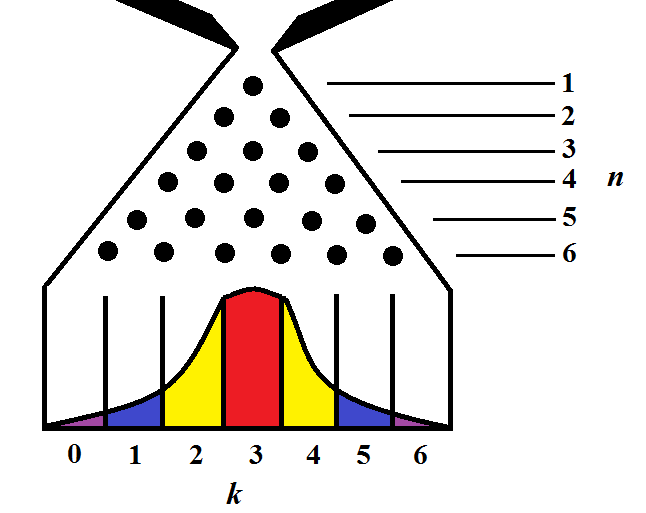 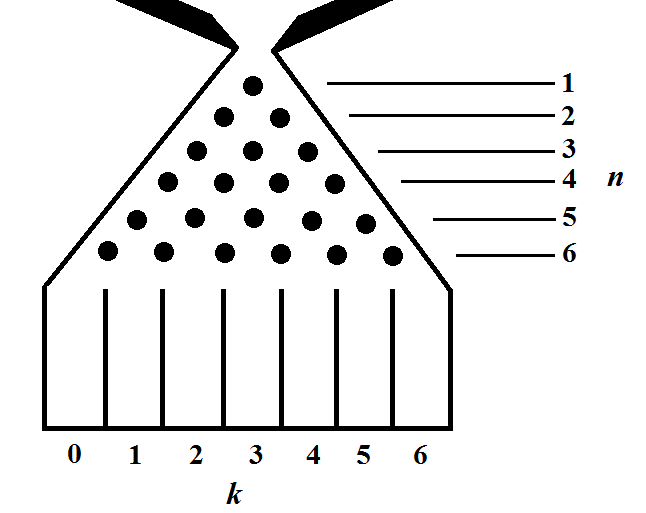 Normal distribution
Abnormal distribution
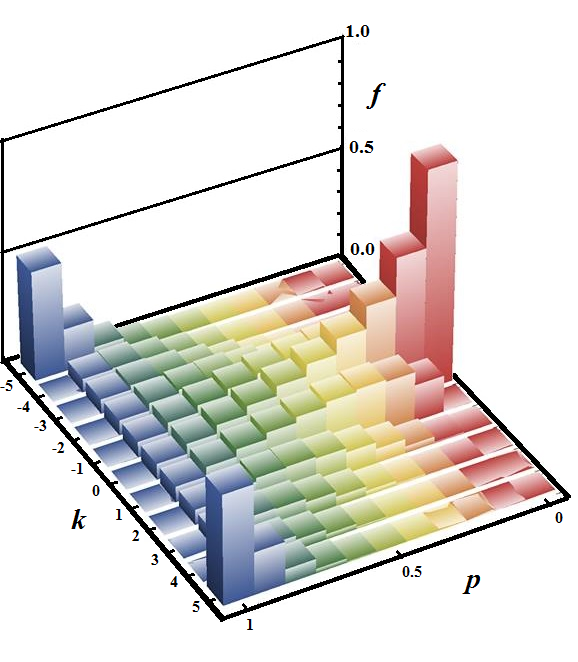 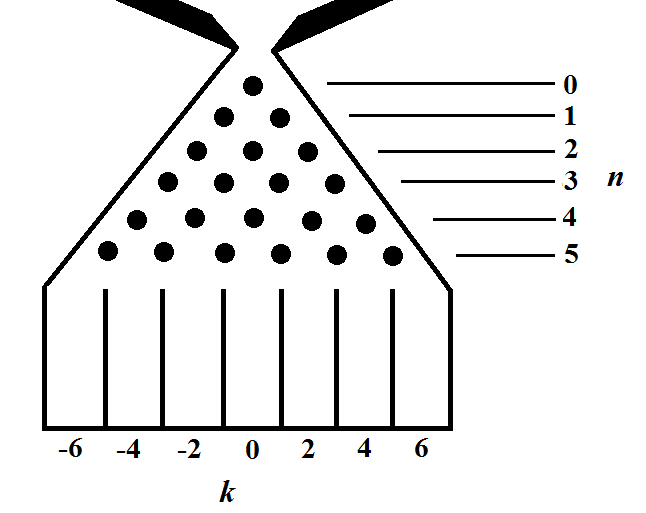 n=  k=
In case of bouncing from the top
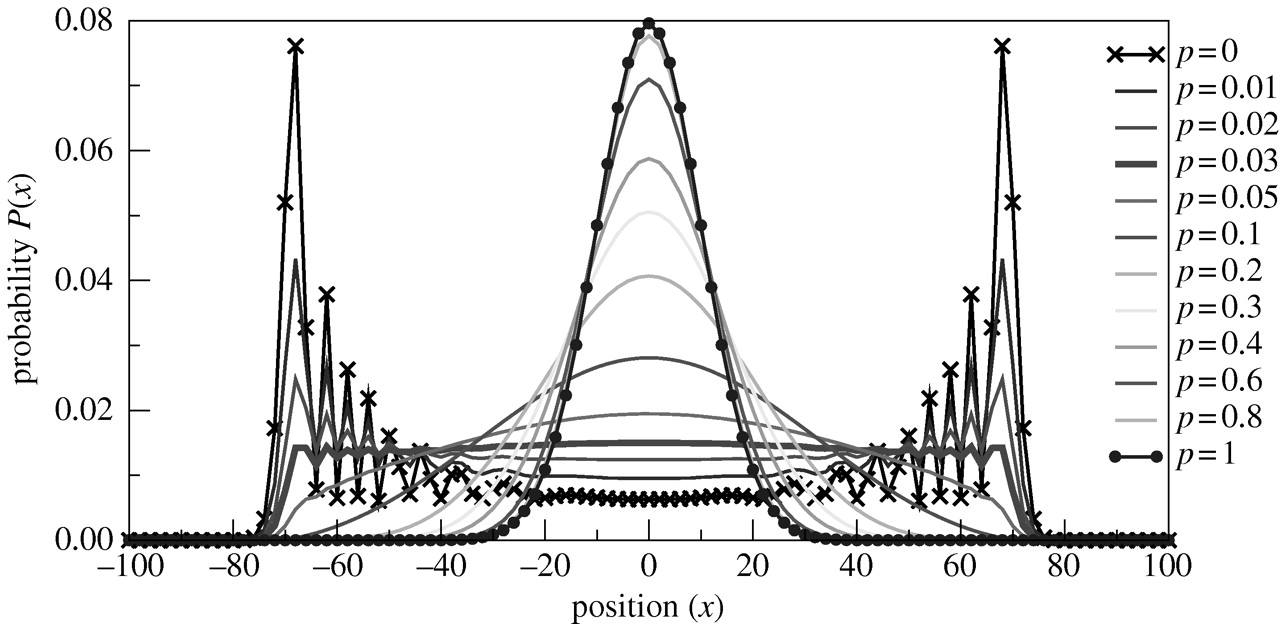 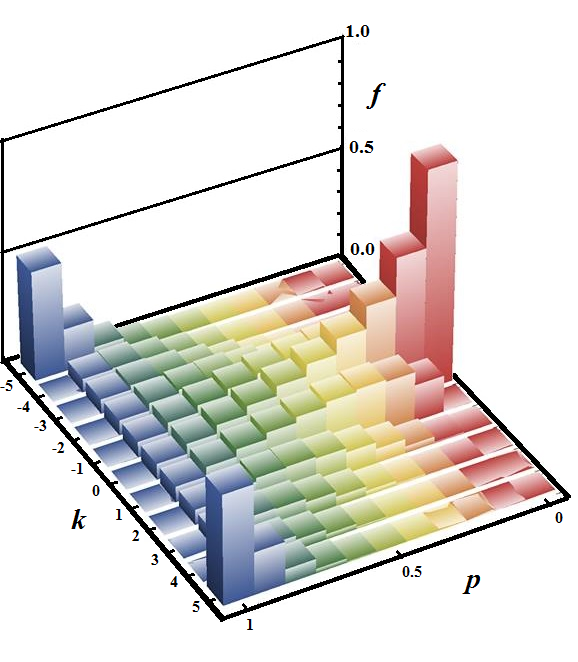 Experiments
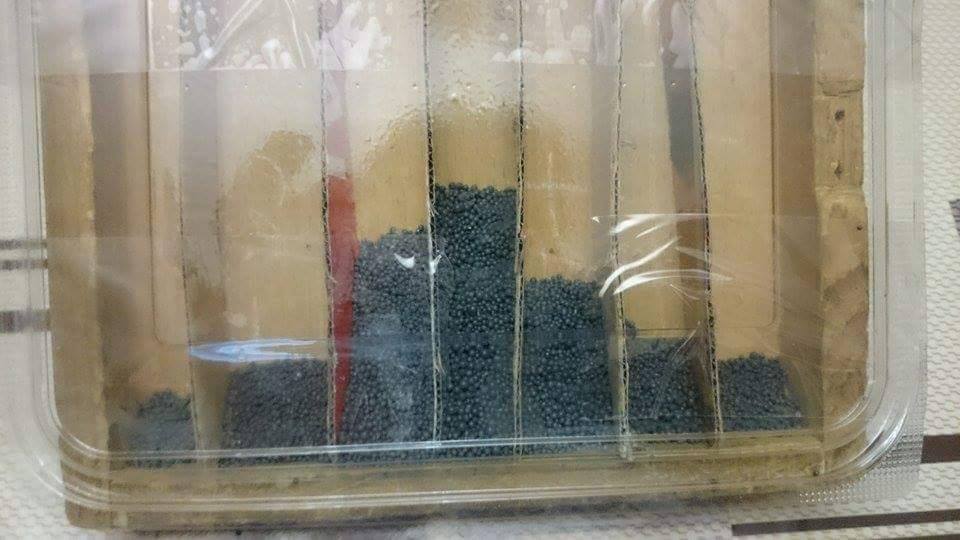 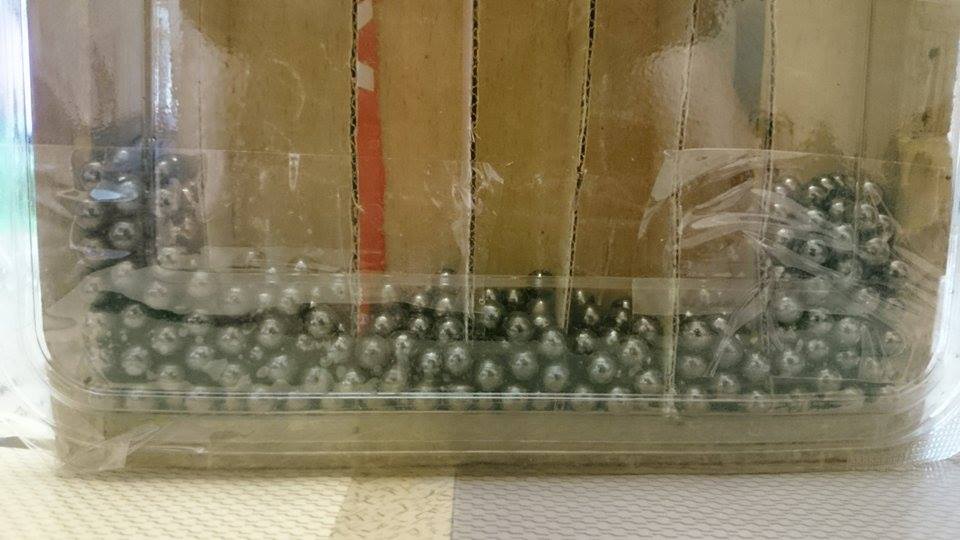 References
Galton, Sir Francis (1894). Natural Inheritance. Macmillan. pp. 63f.
Chepelianskii, A. D. and Shepelyansky, D. L. Phys. Rev. Lett. 87, 034101-1, 2001.
Galton, F. Natural Inheritance. New York: Macmillan, 1894
Hoover, W. G. and Moran, B. Phys. Rev. A 40, 5319, 1989.
Lue, A. and Brenner, H. Phys. Rev. E 47, 3128, 1993.
Moran, B. and Hoover, W. G. J. Stat. Phys. 48, 709, 1987.
Conclusion
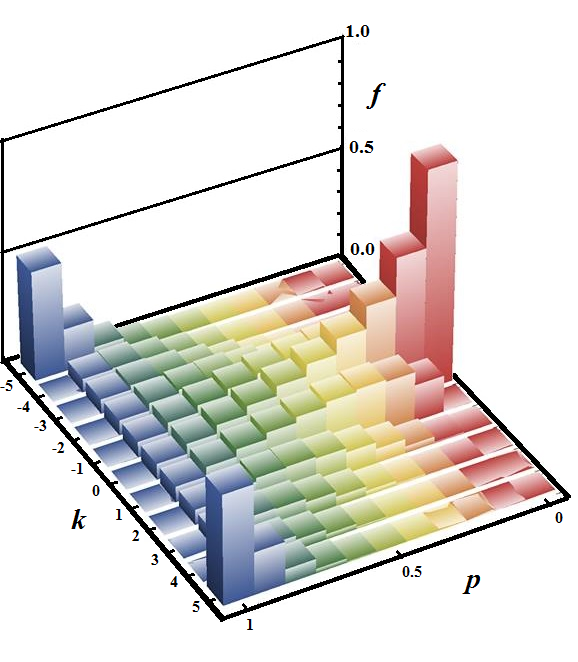 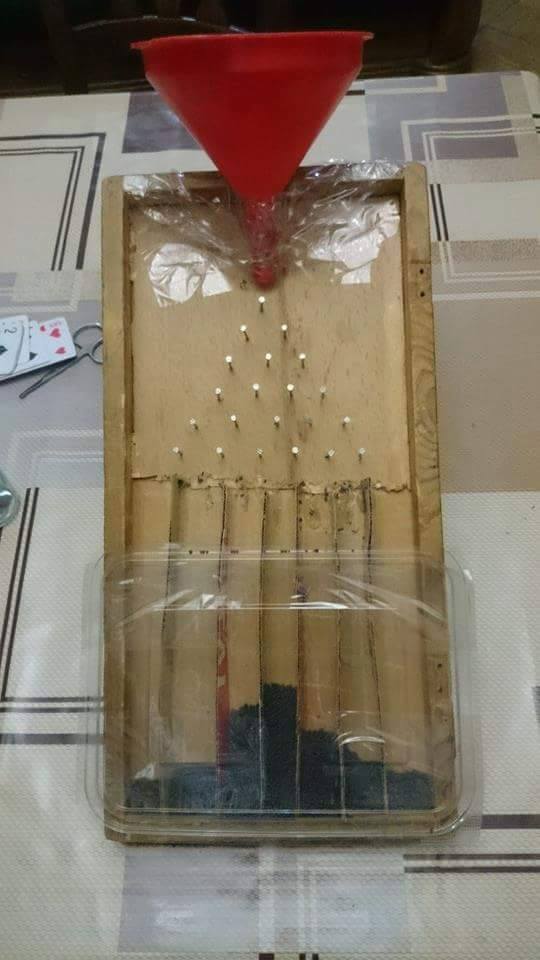 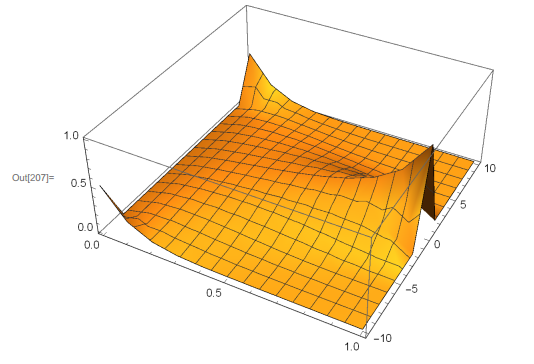 Thanks For Attention